DAS LEIS MORAIS
DA LEI DIVINA OU NATURAL
3ª P Cap I
O LIVRO DOS ESPÍRITOS
DAS LEIS MORAIS
TEMA
DA LEI DIVINA OU NATURAL
TÍTULO
3ª P Cap.I
Das leis morais
Cap. I – Da lei divina ou natural
PARTE TERCEIRA
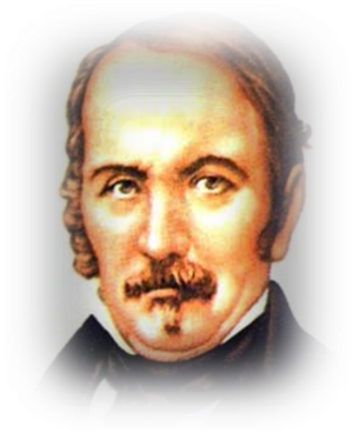 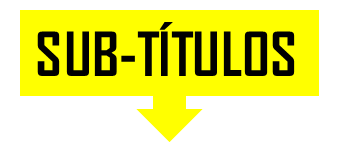 1   – Caracteres da lei natural
2   – Conhecimento da lei natural
3   – O bem e o mal
4   – Divisão da lei natural
DA LEI DIVINA 
OU NATURAL
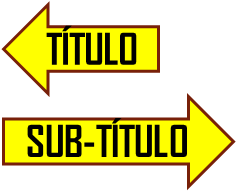 CARACTERES DA LEI NATURAL
3ª P Cap.I
Q 614.  Que se deve entender por lei natural?  
 “A lei natural é a lei de Deus. É a única verdadeira para a felicidade do homem. Indica-lhe o que deve fazer ou deixar de fazer e ele só é infeliz quando dela se afasta.”
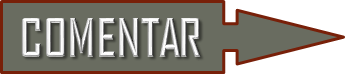 Q 615. A ETERNIDADE DA LEI DE DEUS
Q 616. A ESTABILIDADE DA LEI DE DEUS
Q 617. A ABRANGÊNCIA DA LEI DE DEUS
a) A POSSIBILIDADE DO HOMEM NELA SE  APROFUNDAR
Q 618. A POSSIBILIDADE DA LEI DE DEUS
SE ADEQUAR  AOS DIFERENTES MUNDOS
FIM
DA LEI DIVINA 
OU NATURAL
CONHECIMENTO
  DA LEI NATURAL
3ª P Cap.I
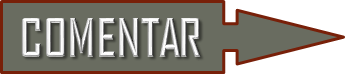 Q 619. A POSSIBILIDADE DE TODOS COMPREENDEREM A LEI DE DEUS
Q 620. A POSSIBILIDADE DE MELHOR COMPREENDERMOS A LEI DE DEUS COMO ESPÍRITOS
Q 621. A POSSIBILIDADE DA LEI DE DEUS ESTAR ESCRITA NO ESPÍRITO
a) A POSSIBILIDADE DE LEMBRARMOS DELA
Q 622. A POSSIBILIDADE DE DEUS TER CONFIADO                                               A CERTOS HOMENS A MISSÃO DE REVELAREM A SUA LEI
Q 623. A POSSIBILIDADE DE ENGANO E ERRO DOS QUE                          INSTRUIRAM O HOMEM SOBRE A LEI DE DEUS
Continua...
DA LEI DIVINA 
OU NATURAL
CONHECIMENTO
  DA LEI NATURAL
3ª P Cap.I
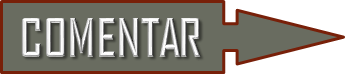 Q 624. O  CARÁTER DO VERDADEIRO PROFETA
Q 625. O  MODELO OFERECIDO POR DEUS                           PARA SER SEGUIDO
Q 626. A POSSIBILIDADE DA LEI DE DEUS                                   ESTAR ESCRITA EM ALGUM LUGAR                                DESDE TODOS OS TEMPOS
Q 627. A UTILIDADE DOS ENSINOS DOS ESPÍRITOS                            SOBRE A LEI DE DEUS, JÁ ENSINADA POR JESUS
Q 628. A VERDADE RELATIVA DE TODOS OS TEMPOS...  DISPERSA, MAS COORDENÁVEL COM O ESPIRITISMO
FIM
DA LEI DIVINA 
OU NATURAL
O BEM E O MAL
3ª P Cap.I
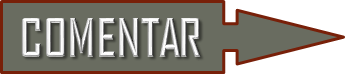 Q 629. A DEFINIÇÃO DE MORAL
Q 630. A BASE PARA A DISTINÇÃO ENTRE O BEM E O MAL
Q 631. A FACULDADE OFERECIDA POR DEUS AO HOMEM PARA DISTINGUIR O BEM DO MAL
Q 632. A REGRA CONTRA O ENGANO                        NA AVALIAÇÃO ENTRE O BEM E O MAL.
Q 633. A REGRA PARA A PREVENÇÃO DO MAL APLICAVEL CONSIGO MESMO
Continua...
DA LEI DIVINA 
OU NATURAL
O BEM E O MAL
3ª P Cap.I
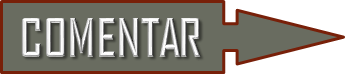 Q 634. A VIABILIDADE DE DEUS TER CRIADO                                        A HUMANIDADE EM MELHORES CONDIÇÕES MORAIS
Q 635. A POSSIBILIDADE DAS DIFERENTES POSIÇÕES SOCIAIS
DIFICULTAREM A IGUALDADE NA APLICAÇÃO DA LEI NATURAL
Q 636. A POSSIBILIDADE DE VARIAR                                                               O GRAU DA RESPONSABILIDADE NA PRÁTICA DO BEM E DO MAL
Q 637. O GRAU DA CULPABILIDADE DO SELVAGEM                           AO NUTRIR-SE  DA CARNE HUMANA
Q 638. O GRAU DE INFRAÇÃO À LEI DE DEUS APLICADO  À NECESSIDADE DE DESTRUIR (ATÉ O SEMELHANTE)
Continua...
DA LEI DIVINA 
OU NATURAL
O BEM E O MAL
3ª P Cap.I
Q 639. A CULPABILIDADE PELO MAL A QUE SE TENHA DADO                    LUGAR POR DETERMINAÇÃO PESSOAL                                                  OU POR OBEDIÊNCIA À POSIÇÃO QUE SE OCUPA
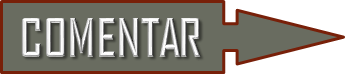 Q 640. A CULPABILIDADE DAQUELE QUE                                                     SE APROVEITA DO MAL PRATICADO POR OUTREM
Q 641. A CULPABILIDADE DE APENAS DESEJAR FAZER O MAL
Q 642. A POSSIBILIDADE DE AGRADAR A DEUS                                   POR APENAS NÃO SE FAZER O MAL
Q 643. A POSSIBILIDADE DE ALGUÉM                                              NÃO PODER FAZER O BEM
Continua...
DA LEI DIVINA 
OU NATURAL
3ª P Cap.I
O BEM E O MAL
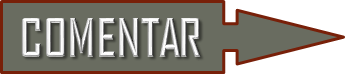 Q 644. O MOTIVO DE SE ESTAR COLOCADO                        NUM MEIO DE MUITOS VÍCIOS E CRIMES
Q 645. A POSSIBILIDADE DE RESISTÊNCIA                                       AO ARRASTAMENTO DO MAL, QUANDO                                          SE ESTÁ MERGULHADO NUMA ATMOSFERA DE VÍCIO
Q 646. A VARIAÇÃO DO MÉRITO DO BEM
FIM
DA LEI DIVINA 
OU NATURAL
3ª P Cap.I
CARACTERES DA LEI NATURAL
Q 647.  A lei de Deus se acha contida toda no preceito                                    do amor do próximo, ensinado por Jesus ?  
 “Certamente. Esse preceito encerra todos os deveres dos homens uns para com os outros. Cumpre, porém, se lhes mostre a aplicação que comporta, do contrário deixarão de cumpri-lo, como fazem presentemente. Demais, a lei natural abrange todas as circunstâncias da vida e esse preceito compreende só uma parte da lei. Aos homens são necessárias regras precisas; os preceitos gerais e muito vagos deixam grande número de portas abertas à interpretação  .”
Continua...
DA LEI DIVINA 
OU NATURAL
CARACTERES DA LEI NATURAL
3ª P Cap.I
Q 648. A ADOÇÃO DA LEI DE DEUS EM 10 PARTES:

ADORAÇÃO
TRABALHO
REPRODUÇÃO
CONSERVAÇÃO
DESTRUIÇÃO
SOCIEDADE
PROGRESSO
IGUALDADE
LIBERDADE
JUSTIÇA, AMOR E CARIDADE
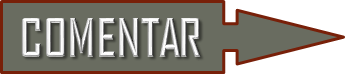 FIM
DA LEI DIVINA OU NATURAL
3ª P Cap. I
FIM
O LIVRO DOS ESPÍRITOS